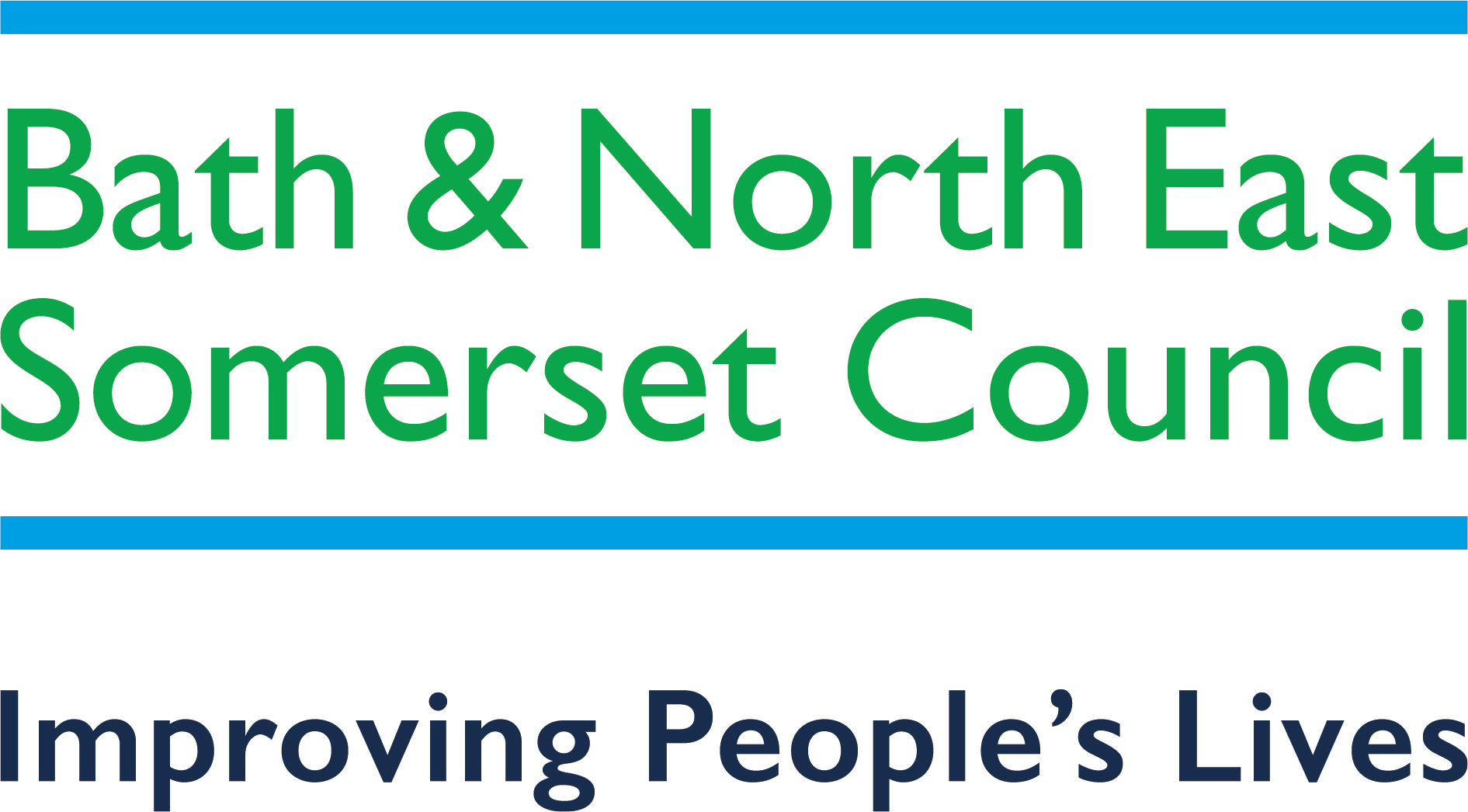 B&NES Council | Citizens’ Panel on Active Travel in Bath and North East Somerset
Full report | October 2022
Contents
1
Introduction & key findings
5
Residents’ views on active travel in Claverton Down
Residents’ principles for active travel schemes in BANES
6
2
Residents’ views on travel and transport in BANES
3
Conclusions and recommendations
7
Residents’ views on active travel
4
Residents’ views on encouraging active travel in BANES
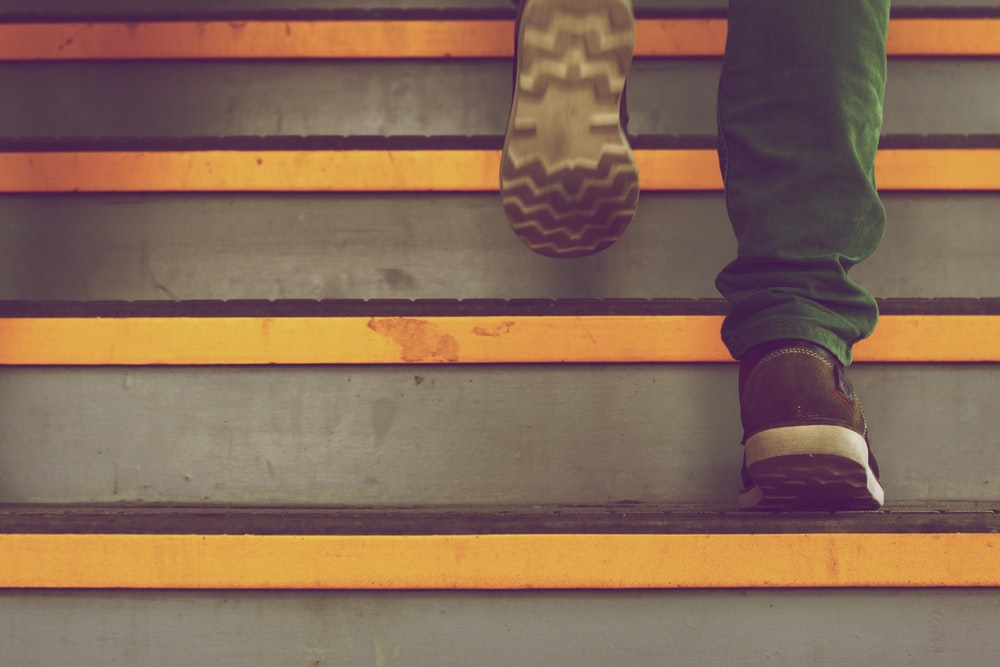 Conclusions and recommendations
Conclusions and recommendations (1/2)
1.
There are opportunities to progress your active travel strategy with public support as there are clear push factors away from car use that can be leveraged i.e. residents have many complaints related to private car use and are aware they contribute to carbon emissions and climate change.
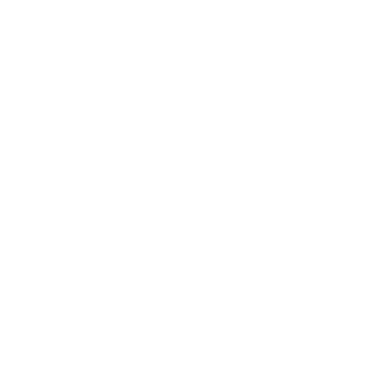 2.
More could be done to foreground active travel as the solution to the travel problems they are experiencing, because when thinking about tackling the transport problems active travel isn’t the top-of-mind response - residents tend to think about ways that driving or public transport could be improved.
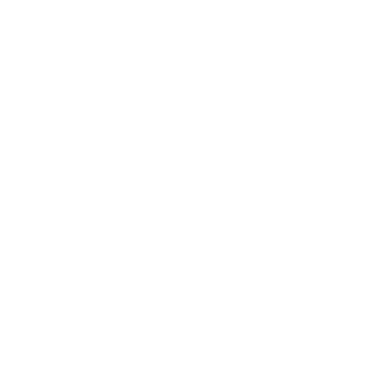 3.
Talking about active travel as a means to reducing carbon emissions will not be enough to encourage people to make the switch. It will be much more powerful to talk about the personal benefits to lifestyle, health and the local environment (especially in terms of reducing air pollution).
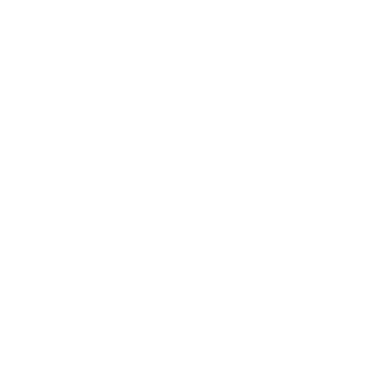 4.
A step-change in the public transport provision will also need to accompany a move away from cars and towards active travel to enable easy modal switches en route e.g. buses that can hold bikes.
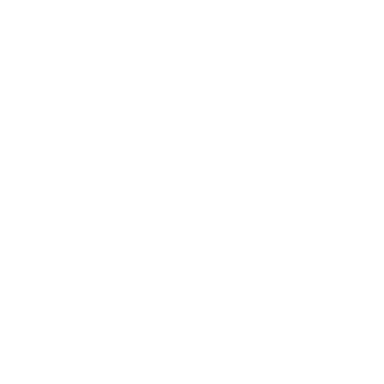 Conclusions and recommendations (2/2)
5.
Widespread uptake of active travel is about a mindset shift and you will need to bring residents along with you as part of the solution. There is support for the idea of creating an infrastructure to enable active travel choices, but debates about road space are not resolved and you will need to help people connect to the idea that they are being asked to swap out some of their own car journeys.
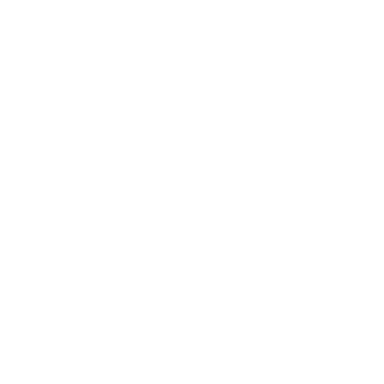 You will need to proactively support and reassure those who are anxious, scared, less able or unable to travel actively. Personal ambivalence or a feeling of being excluded leads to anger and rejection of the idea, even when there are personal benefits to be had.
6.
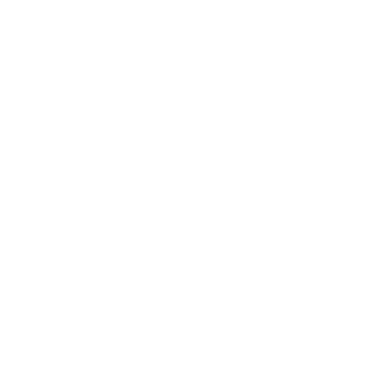 7.
Many are open to travelling more actively but nervous about cycling – accessible active travel infrastructure will be important to help encourage these residents to start cycling. The infrastructure changes that will make the biggest difference are continuous, segregated lanes on well-surfaced roads in flatter areas plus affordable e-bikes (e.g. via a rental scheme or subsidies) so that going up steeper areas feels more achievable for the average resident.
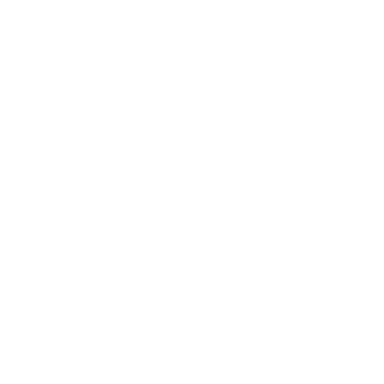